Slider Style oben | Beitragbild = schwarz - Das wird im Slider angezeigt – 
Beitragsbild kann breiter + höher sein (rot) – aber schwarzer Rahmen im Zentrum muss Bild abdecken wegen Slider
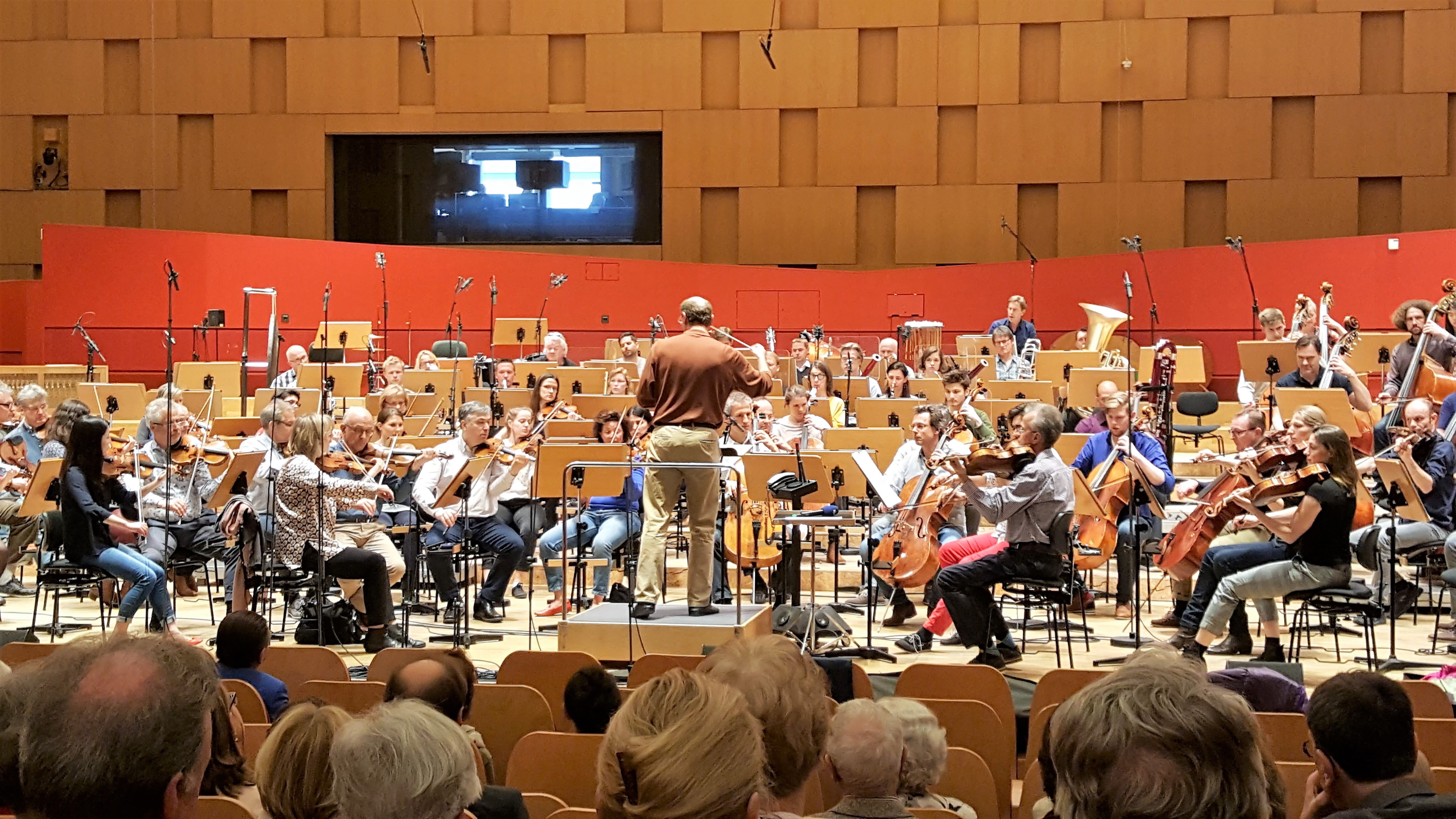 Slider Style oben | Beitragbild = schwarz - Das wird im Slider angezeigt – 
Beitragsbild kann breiter + höher sein (rot) – aber schwarzer Rahmen im Zentrum muss Bild abdecken wegen Slider
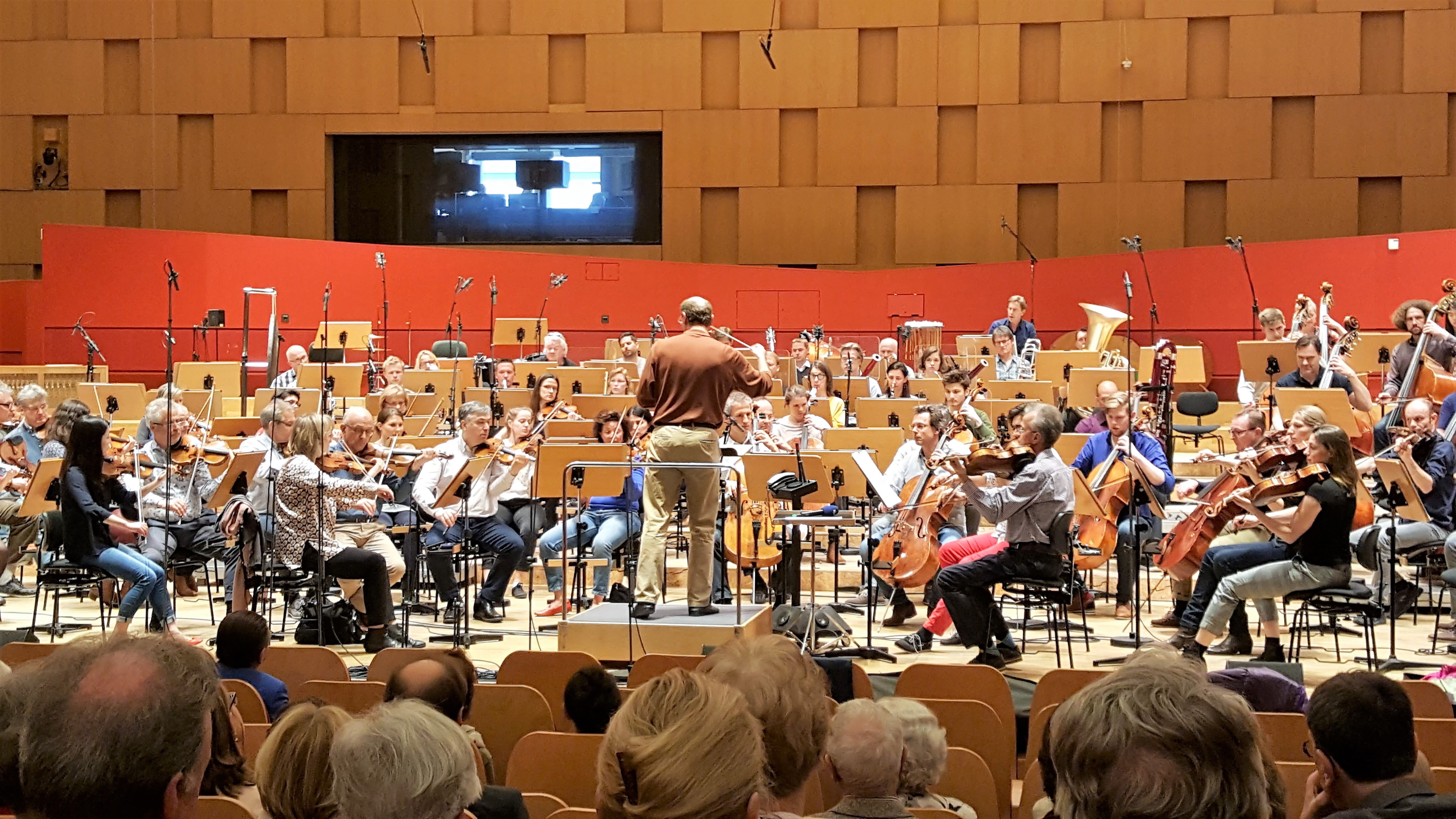 FB – Format – Rahmen
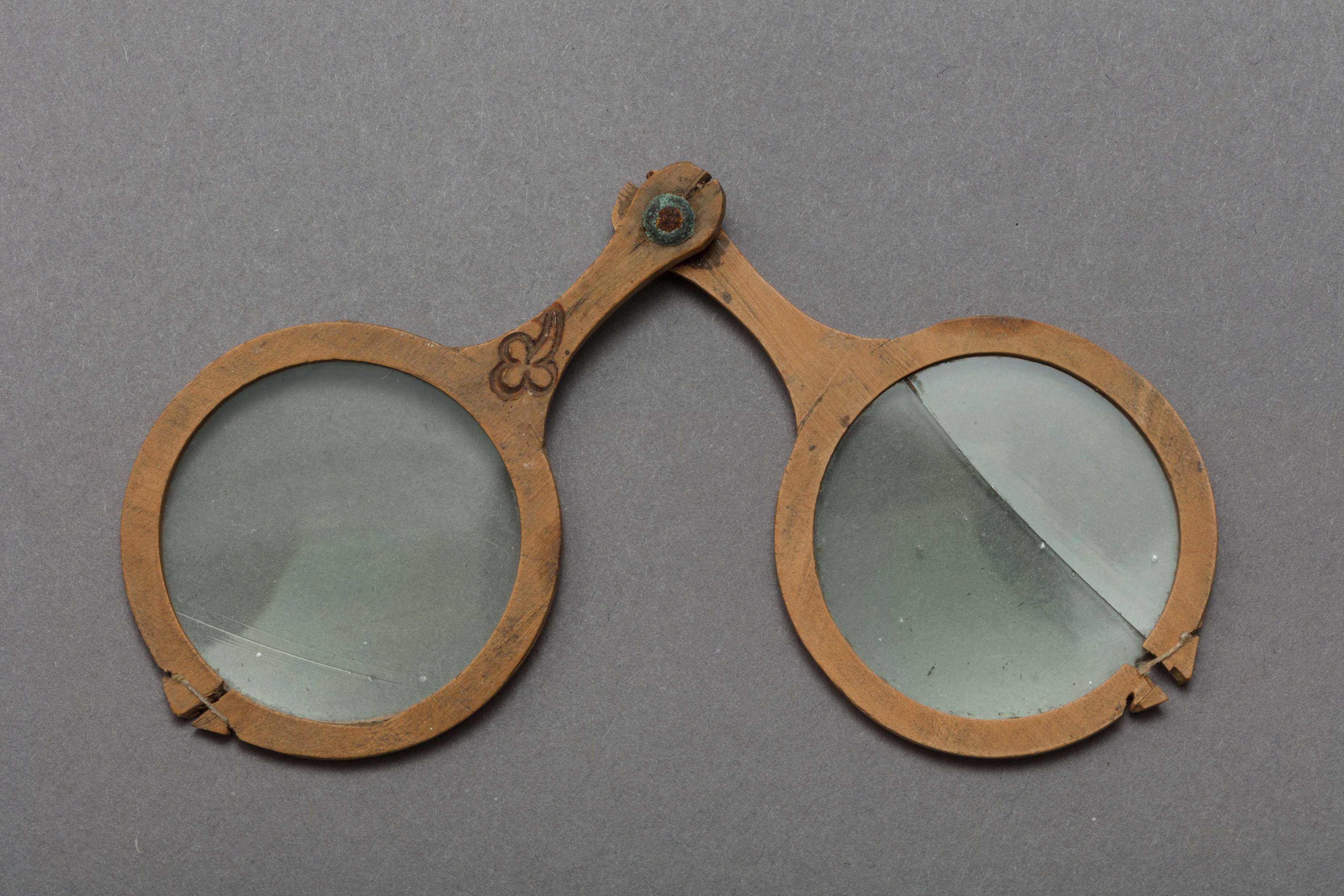 Insta
FB – Titelbild – Rahmen
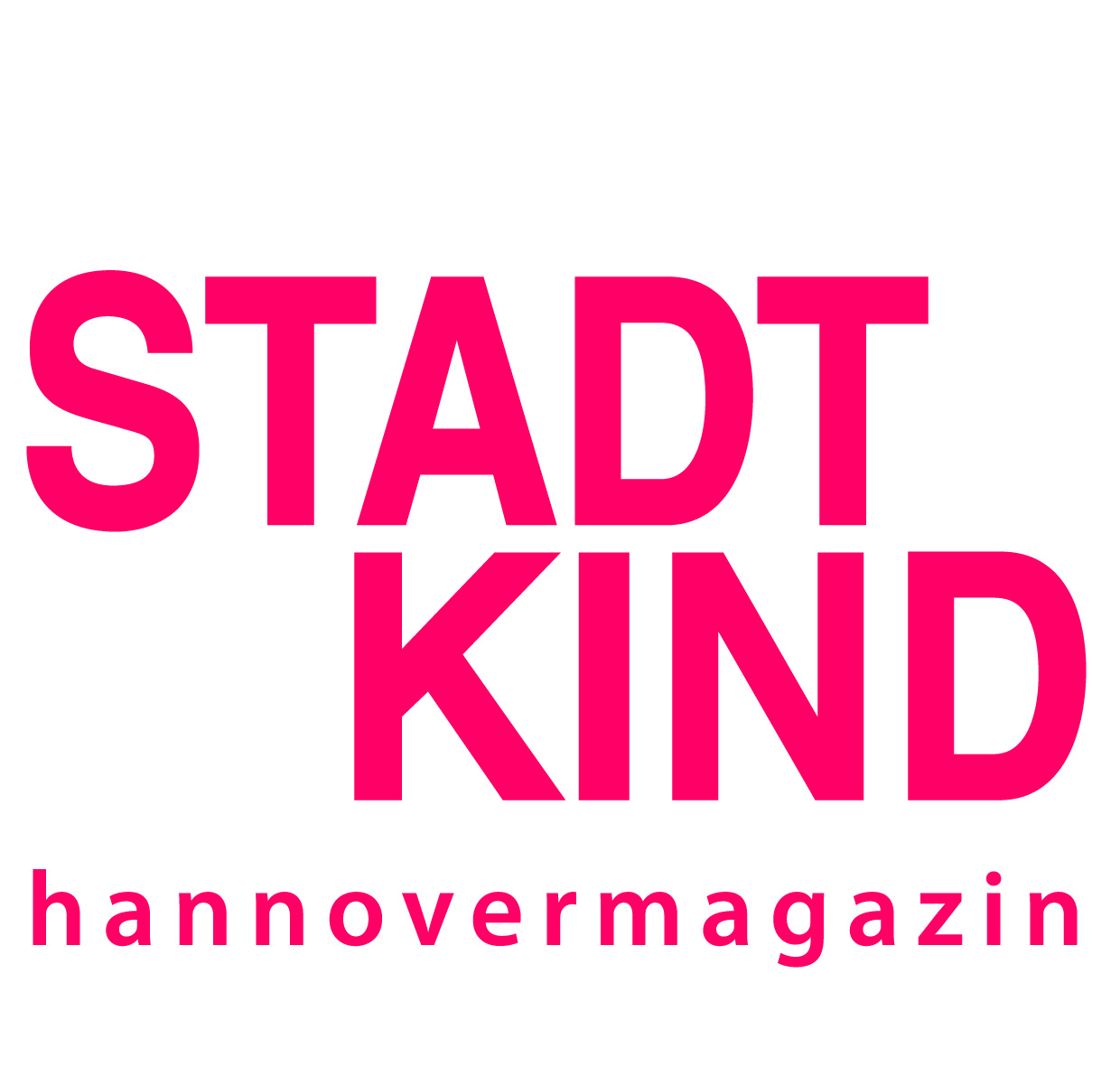 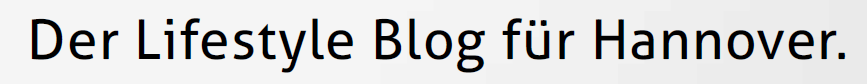 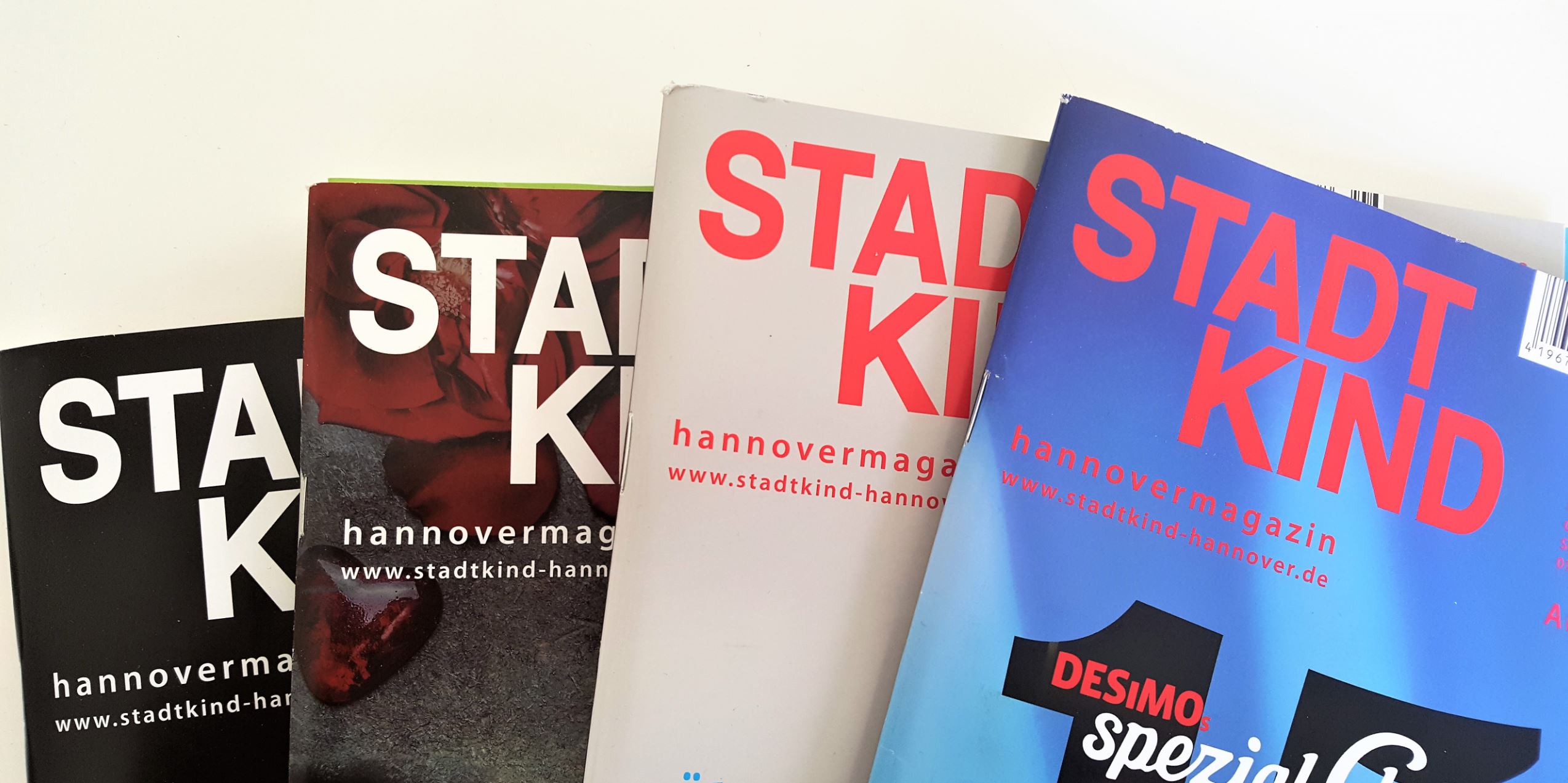 FB – Format – Rahmen
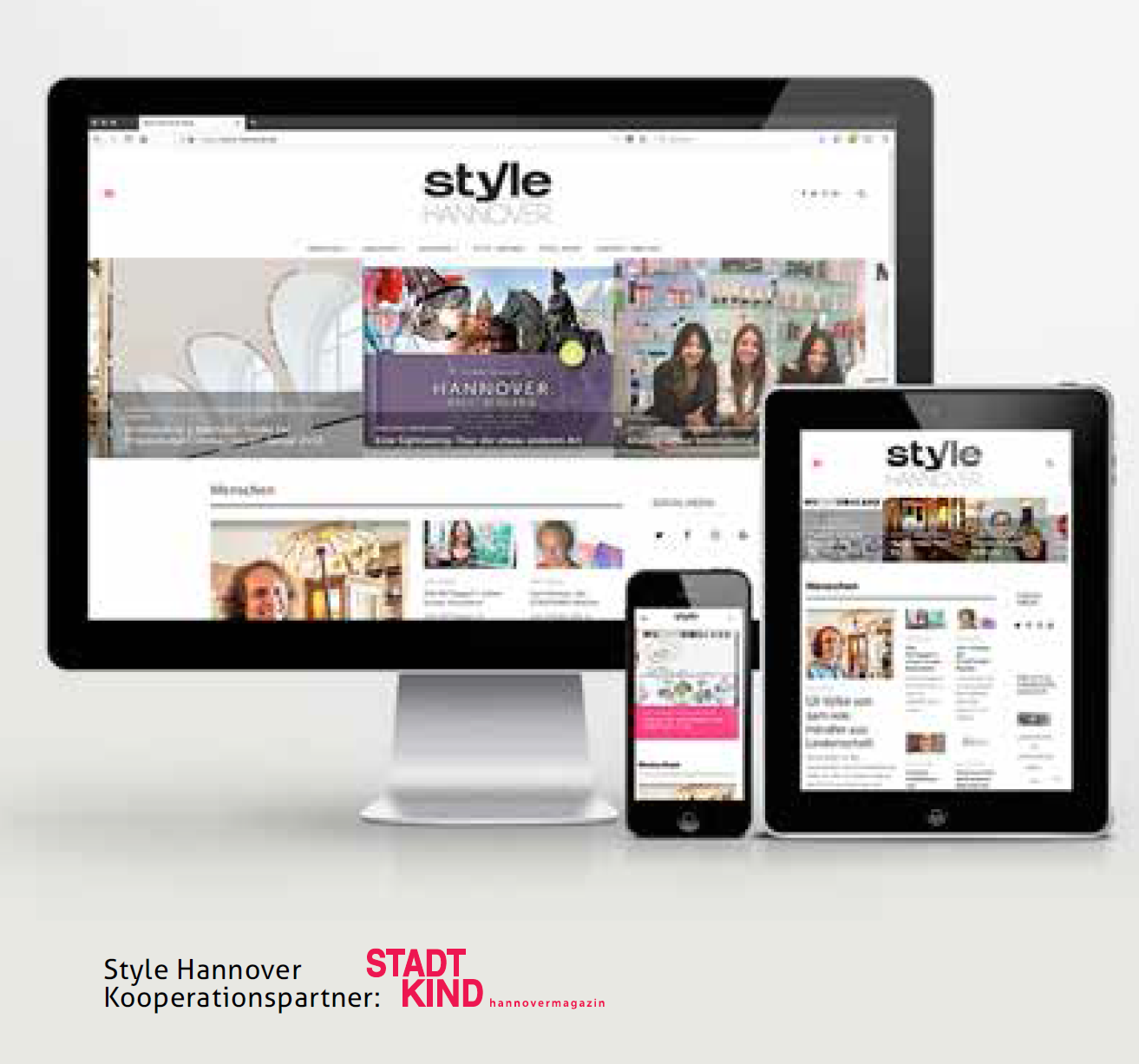 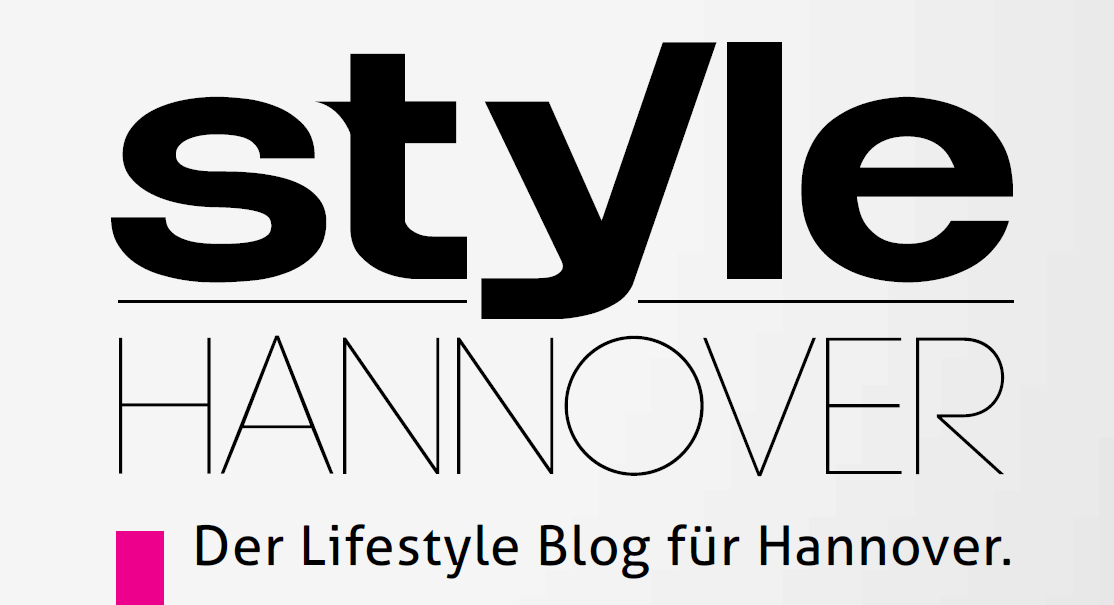 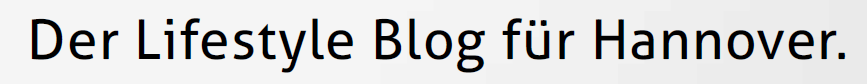 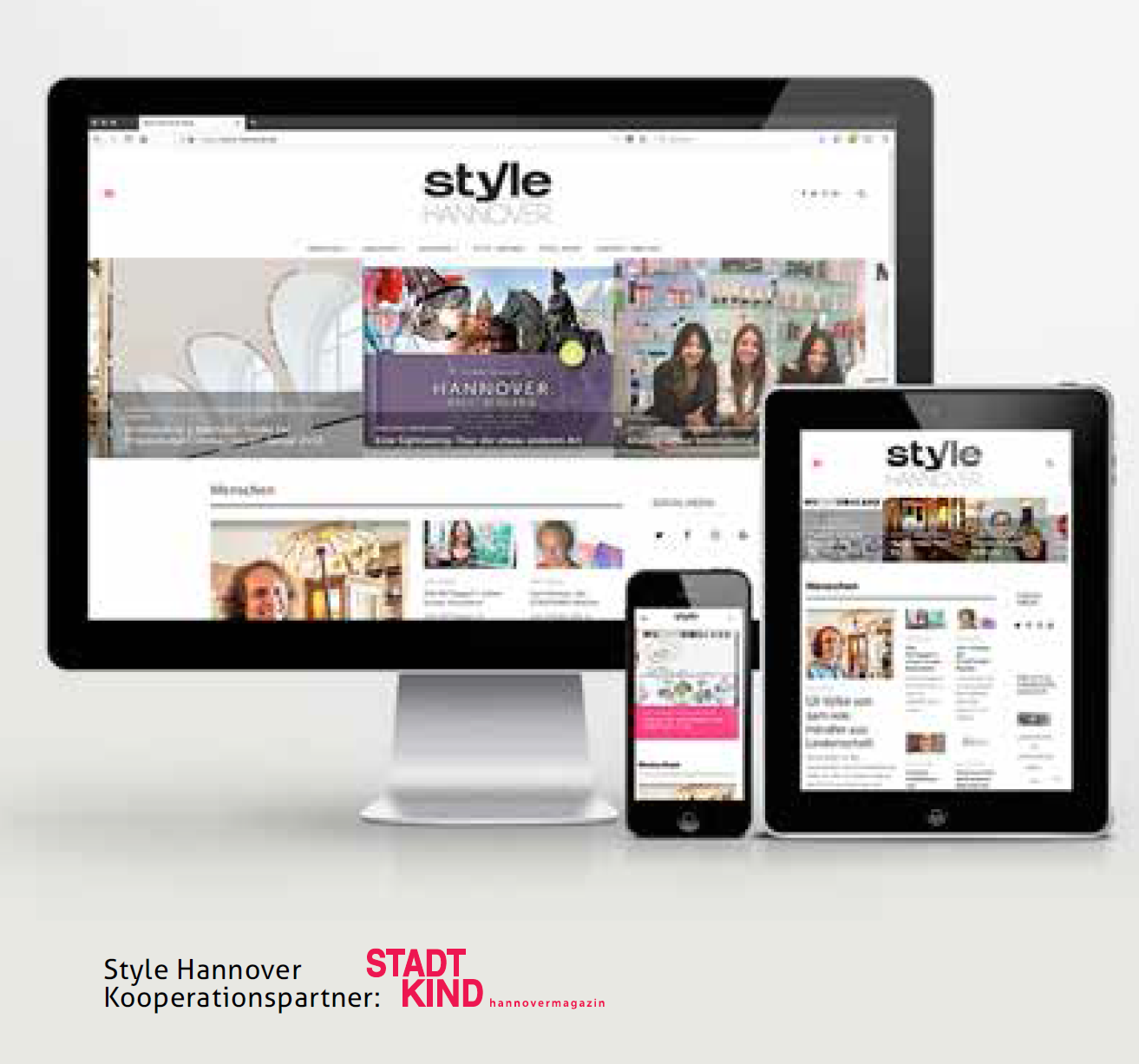 FB – Format – Rahmen